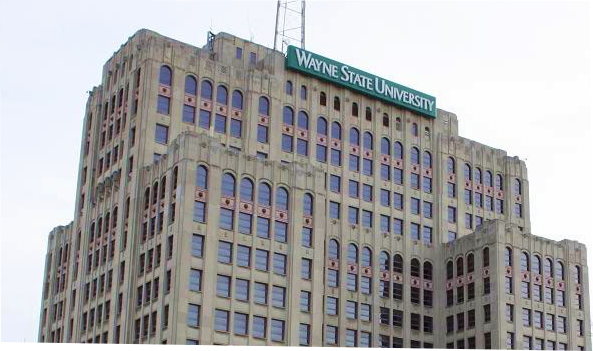 Sponsored Projects:
Departmental Administration
Fundamentals
Wayne State University Research Environment
Roles & Responsibilities
Key Concepts
General Policies
Grant Life Cycle
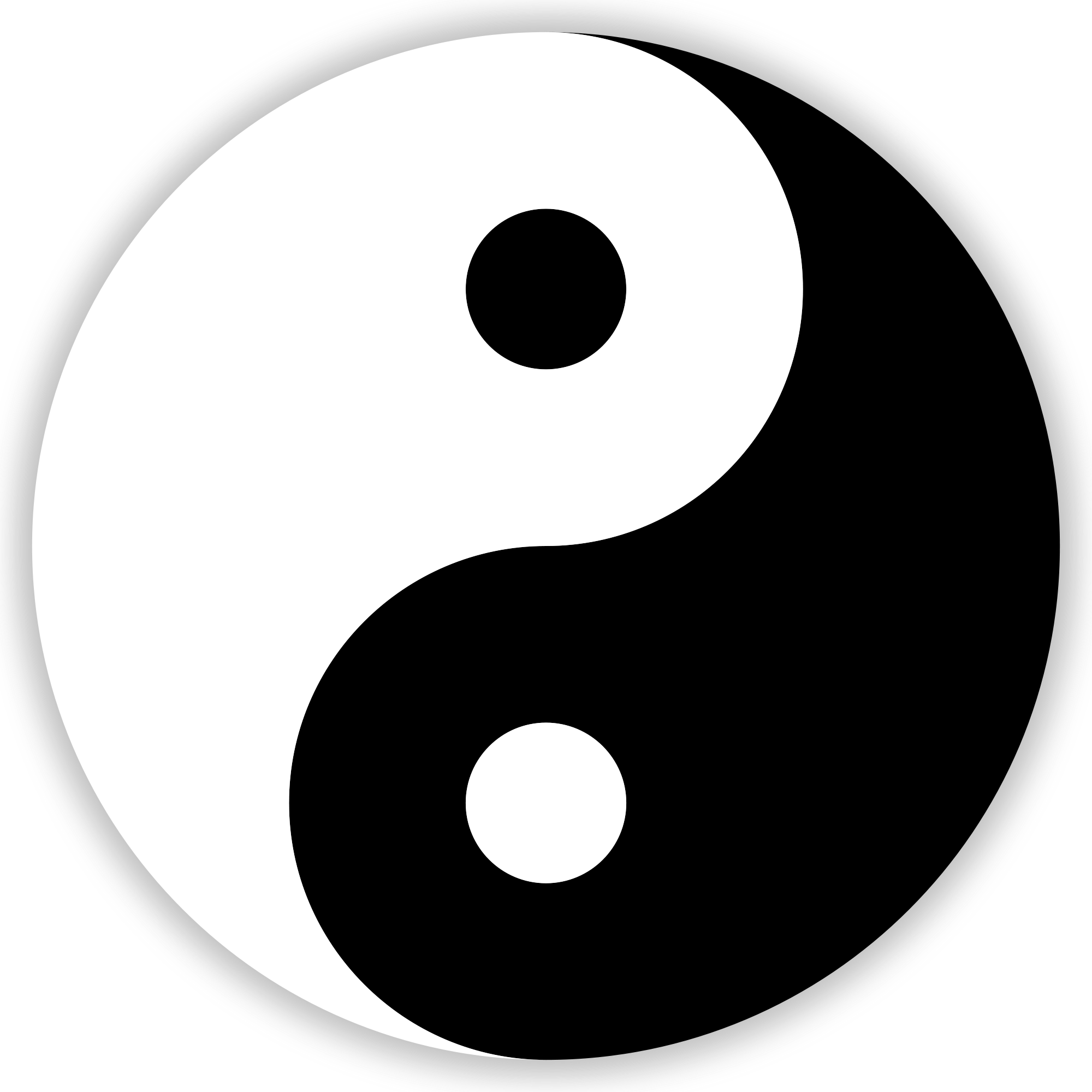 What is Research Administration?
The management of the research and creative endeavor of the University
Enhance the success of faculty and staff in obtaining external funding for research and creative endeavors

Ensure compliance with sponsor and University requirements
Find Funding Source
Prepare Proposal
Accept/Setup Award
Manage Award
Closeout Award
What is a Research Administrator?
Administrative staff at all levels of the University that provide support for all research and sponsored programs
College Administration
Service Centers
Payroll
Human Resources
Department Administration
Research Administration
University Accounting
Compliance
University Administration
Purchasing
Post-Award Administration
Pre-Award Administration
Research Associates and Grad Students
Sponsors
Principal Investigators
Subrecipients/Contractors
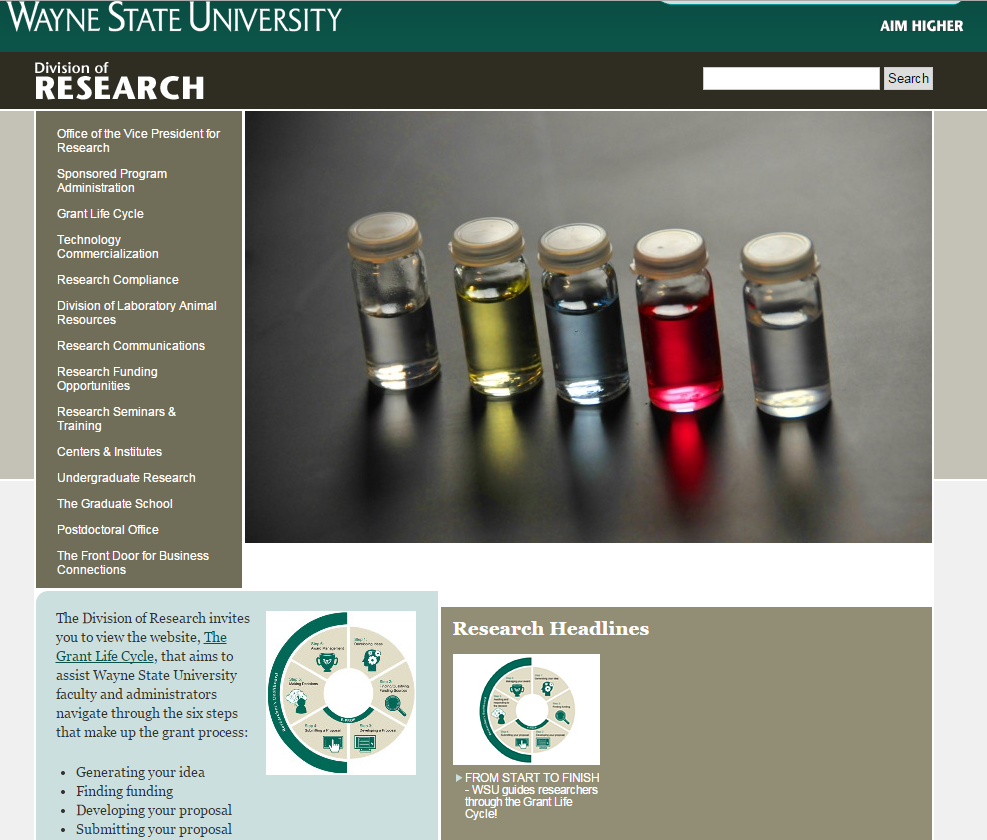 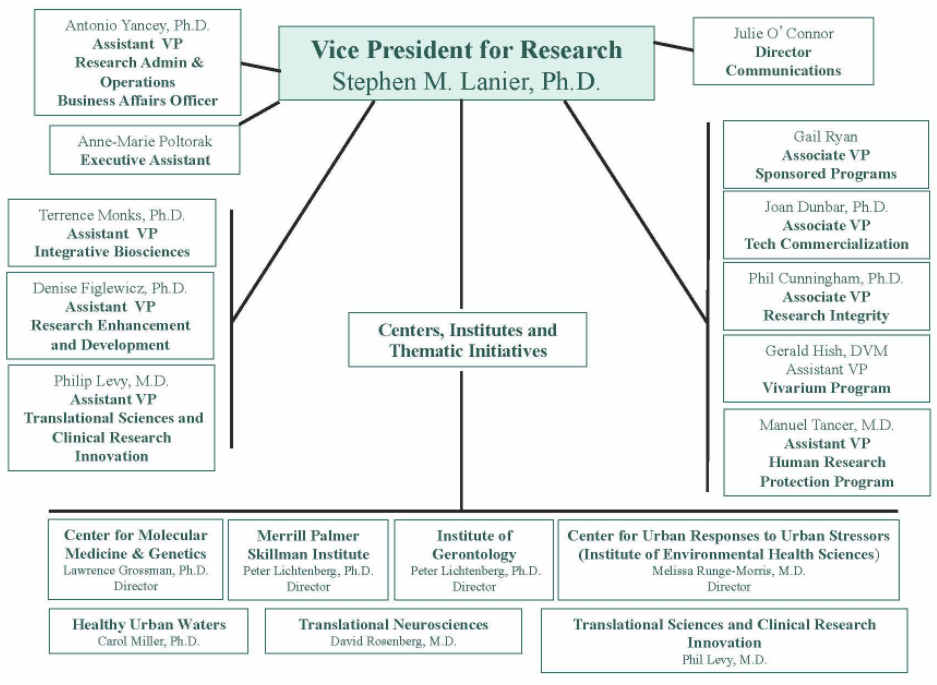 Office of the Vice President for Research
Sets research expectations and directions
Promotes integrity in the research enterprise
Advocates for research and graduate education
Assists in administering certain funds made available to provide:
Startup support for new faculty
Matching for external grants
Seed money for new projects that have the potential to attract funds from external sponsors
Sponsored Program Administration
Responsible for the institutional oversight for Wayne State University’s external sponsored programs. Provides services for three distinct groups: 
1) faculty, 
2) the University, and 
3) the sponsors
Sponsored Program Administration
SPA plays a role throughout the lifecycle of the project that includes:
Proposal preparation and submission
Award acceptance
Successful completion of the project objectives
Closeout activities and final financial reporting
Research Compliance
IRB
Research Misconduct
Environmental Health and Safety
Stem Cell Research Oversight
Export Control
Conflict of Interest
IACUC
[Speaker Notes: Promotes responsible conduct of research at WSU, to assure compliance with federal, state and, university regulations and policies
Serve as a resource for research ethics education and training
Facilitates the research oversight process in accordance with federal regulations to protect the rights and welfare of research subjects, protect public and investigator health and safety
Ensure proper execution of research]
Key Concepts
Sponsored Project – Any EXTERNALLY FUNDED research or scholarly activity
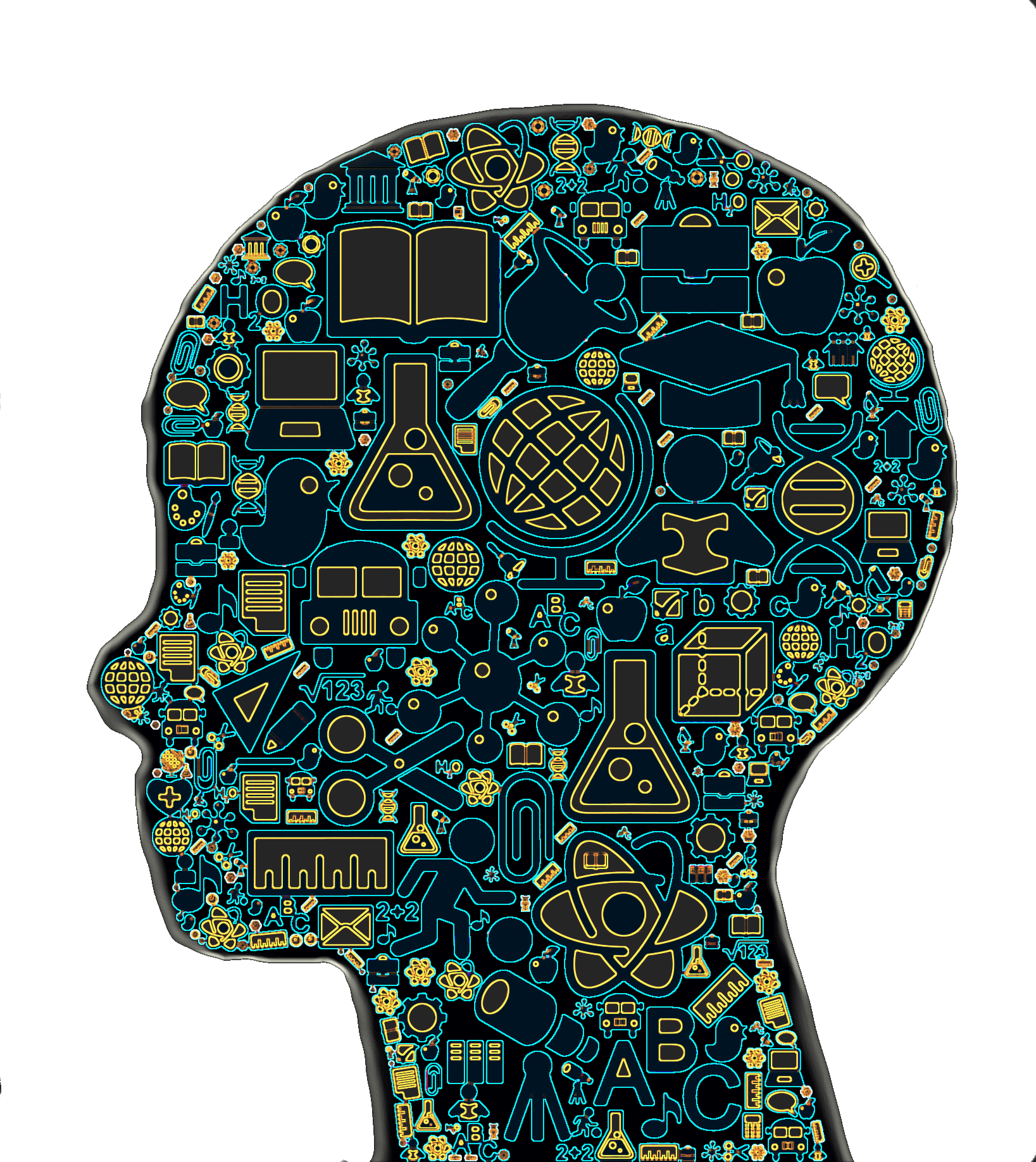 [Speaker Notes: Defined scope of work or set of objectives
Provides a basis for sponsor expectations
Activities involving funds, materials, compensation or exchange of in-kind efforts under awards or agreements]
Sponsored Project – In Detail
“Exchange Transaction” between an external sponsor and recipient

Grant, contract, cooperative agreement, purchase order or any other mutually bonding agreement that restricts the use of funds or property and stipulates conditions with which the university must comply
Sponsored Project – In Detail
Includes provisions for audit by or on behalf of the sponsor

Involves the disposition of property, whether tangible or intangible, that may result from the project (e.g. equipment, records, inventions, copyrights, or rights in data)

Requires regulatory oversight in areas such as animal care, human subjects, biosafety, or financial conflict of interest
Activity Types
Research
Professional Development
Instruction
Training
Curriculum Development
Community and Public Service
Types of Awards
Grant
Assistance
Cooperative Agreement
Sponsored Projects
Procurement
Contract
[Speaker Notes: ASSISTANCE (click)
Grant: (click)
Awarded through a financial assistance mechanism, on behalf of an individual, in order to support the performance of research as denoted in the accepted application for funding.
Selected as the funding instrument when the sponsor does not expect significant programmatic involvement with the recipient during the performance of the scope of work.
Proposal responds to a formal RFA, RFP or other formal solicitation and the project is initiated by a notice of award
Statement of work specifies programmatic objectives that are to be accomplished within a delimited period of time and budget
Award requires deliverables or detailed technical reports
Award requires separate accounting procedures and detailed financial reports
A provision for audit by or on behalf of the sponsor
Involves the disposition of property, whether tangible or intangible, that may result from the project – equipment, records, inventions, copyrights, or rights in data
Award requires regulatory oversight in areas such as animal care, human subjects, biosafety, or financial conflict of interest 
Cooperative agreement:
A funding mechanism which facilitates significantly more sponsor involvement and restrictions with the scope of work than a grant; however, sponsor has less oversight than with a contract
Primary objective of cooperative agreement is to transfer funds, services, personnel, equipment, or other resources to the University in order to achieve a public purpose aligned with the sponsor’s mission of support.  EXAMPLE: NIH U01 awards provide support to recipients via a research project cooperative agreement
(CLICK) Procurement
Contract (Click) A legally binding agreement involving two or more parties that sets forth what the parties will or will not do
Majority of contracts must be in writing to be enforceable
Mutual agreement between parties to provide each other some benefit, such as a promise to pay money in exchange for a promise to deliver specified goods or services or the actual delivery of those goods and services
Normally requires one party to make a reasonably detailed offer to do something – including, typically, the price, time for performance and other essential terms and conditions – and the other to accept without significant change
Sponsor is procuring research from the institution and acts as the technical overseer
Principal purpose of the contract is for the sponsor to acquire property or services for direct benefit and use
Substantial involvement between sponsor and recipient during the performance of the activity

Research Agreement
Material Transfer Agreement
Non-Disclosure Agreement
License Agreement
Generally, a sponsor will request a specific research interest or service with the process provided of how the work will be conducted
Thorough description
Unsolicited announcement type
Deliverables outlined
Expectations, milestones, time-frame
Less flexibility

Cost reimbursement – provides for actual direct and indirect costs for the performance of outlined tasks
Costs that are not encumbered will be returned to the sponsor
Offers the least risk to the university – insinuates that a valiant effort will be made to complete the tasks but offers no guarantee of specific results

Fixed price – provides fixed allotment as a total-sum payment or aggregated payment schedule to complete outlined tasks
Need to be utilized only when costs for a delivery of product or allotment amount are effortlessly definable
More risk to university – defined task results are still required even if the total-sum payment is not enough to cover the costs of the project]
Roles & Responsibilities
Principal Investigator

Responsible for the sponsored project's overall programmatic and financial direction

Decides how best to allocate the available financial resources to successfully carry out the project activities, and may require the department's assistance with the routine paperwork associated with the obligation and expenditure of funds and in the regular review of the project's fiscal status.
[Speaker Notes: The PI takes on the primary leadership role for a sponsored research project.  During the application development, the PI is officially designated on the corresponding eProp which populates the PI designation. By completing the prop, the PI certifies that the information provided is true and correct and agrees to take responsibility for the proper conduct of the project as delineated in the application.

Administration of sponsored research projects is a joint effort between the PI and Wayne State University. A PI will be held accountable for the appropriate fiscal management and conduct of the research project. Sponsors hold Wayne State University legally and financially responsible for the performance of the scope of work funded and accountable for the proper use of funds.]
Principal Investigator
Ultimately responsible to his or her departmental administrator for resolving in a timely manner any over-expenditures or unallowable costs that occur on a sponsored project

Assumes responsibility for project fiscal management; for adhering to all guidelines, policies and regulations; and for reporting requirements, including the reporting of inventions or financial conflicts of interest
Research Administrator
Helps facilitate research or other activity by assisting with management of sponsored projects, enabling faculty to focus on project work


Maintains current knowledge of sponsor regulations and WSU policies and procedures involving all phases of sponsored project management
Assists with routine paperwork associated with the obligation and expenditure of funds and in the regular review of the project's fiscal status
Typical Research Administrator Functions
Promote best practices in grant administration

Identify funding sources

Oversee compliance with funding agency regulations and standards

Ensure timely submission of progress reports and closeout reports
Typical Research Administrator Functions
Familiarize faculty with guidelines and requirements of grant applications

Familiarize investigators and staff with the scientific and financial responsibilities of the grant

Provide proposal and budget templates
Typical Research Administrator Functions
Helps PI apply for grants

Assistance with budget preparation
Completion of forms
Meeting deadlines
Seeking approvals
Obtaining signatures
Reviews applications, budgets and applicable paperwork prior to submission
Review awards and negotiation
College Dean’s Office
General oversight of the sponsored activities performed within the college, which may include:


Ensuring that departments have adequate facilities and other resources for achieving project aims

Ensure faculty time commitments on sponsored projects does not conflict with other departmental or University responsibilities

Monitor departmental financial resources

Ensure departmental compliance with the various regulatory  requirements of the sponsors and the University
Sponsored Programs Administration
Responsible for authorizing all projects to external sponsors and assisting the Principal Investigator, Department Administrator, and College Administrator throughout the grant life-cycle

Legally authorized to submit proposals to external sponsors, 

Accept and establish awards

Negotiate/sign contracts on behalf of the University
Responsibility Matrix
[Speaker Notes: Basic list of responsibilities, specific or shared]
Responsibility Matrix
Responsibility Matrix
The Sponsored Program Roles and Responsibilities Matrix 

identifies the major steps in the life cycle of an award - from proposal to closeout
assigns primary responsibility for each step to the principal investigator, the department, school or college, or to SPA
provides descriptions of the various activities within the life cycle of an award and clearly defines allocation of responsibilities in the process. 

If you have questions regarding this matrix, please contact Sponsored Program Administration at 577-3726
SPA Roles & Responsibility Matrix
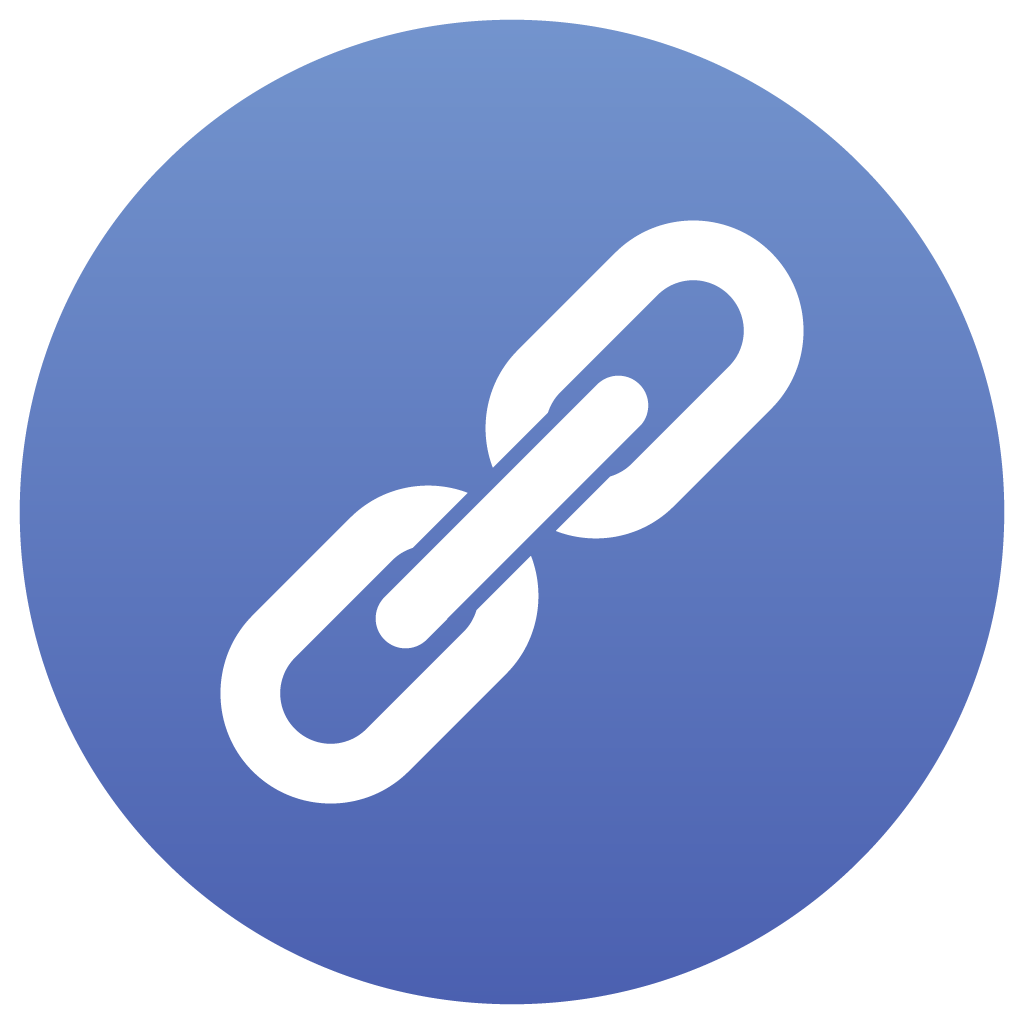 Basic Responsibilities
Fund identification

Department Administrator

Find out which fund you are responsible for (including funds that may have been terminated with balances or funds forgotten by predecessors)

Find out which active and inactive accounts you are responsible for
[Speaker Notes: Breaking the matrix down]
Basic Responsibilities
Guidelines and Policies

SPA
Provides guidance in interpretation of University and agency guidelines and polices
Maintains the University’s official award record for Sponsored Projects

Department Administrator: 
Understand and keep informed of requirements stated in award document, university and agency guidelines
Follow record retention policies of the University
[Speaker Notes: Breaking the matrix down]
Basic Responsibilities
Fund Setup

SPA
Set up index, fund and other accounting attributes that drive WSU’s reporting and ledger processes

Department Administrator: 
Review FOAPAL and fund setup for accuracy; notify SPA of needed changes
Initiate action to assign appropriate personnel to project
[Speaker Notes: Breaking the matrix down]
Basic Responsibilities
Financial Transactions

SPA
Certify to funders that award expenditures comply with award financial terms and conditions, as well as WSU and agency policies
Audit expense transfers for compliance

Department Administrator: 
Approve financial transactions to be charged to project
Monitor expenses according to award budget
Ensure charges allocated to project are appropriate under terms and conditions
Monitor the operating ledger and resolve incorrect charges
[Speaker Notes: Breaking the matrix down]
Basic Responsibilities
Cost Sharing

SPA
Establish corresponding cost-share account
Monitor cost-share reporting to ensure formal cost-share commitments are met

Department Administrator:
Ensure cost-sharing account is established
Track expenses
Initiate action to assign appropriate personnel to project
[Speaker Notes: Breaking the matrix down]
Basic Responsibilities
Effort Reporting

SPA
Notify faculty and staff to review Effort Reports
Review reporting to make sure compliance guidelines are followed and effort is certified

Department Administrator:
Review effort percentages reported
Check payroll expenses
Confirm 100% certification prior to deadline
[Speaker Notes: Breaking the matrix down]
Basic Responsibilities
Award Management

SPA
Provide expertise and training on post award administration to departments and PIs
Monitor and assist with award management

Department Administrator:
Assist PIs with award management
Monitor budget vs. expense and keep PI apprised of fiscal status on monthly or quarterly basis
Help maximize use of funds
Assist with deliverables and deadlines
Help prepare No-cost extensions, budget revisions
Resolve overdrafts
Maintain department award records
[Speaker Notes: Breaking the matrix down]
Basic Responsibilities
Reporting and Billing

SPA
Submit financial reports to sponsor
Bill agencies for payment
Manage reconciliation and collection of payment

Department Administrator:
Monitor outstanding receivables to assist with identifying any payment issues which may be related to performance issues

Provide information for financial reports to PIs and business officers as required
Help SPA submit financial reports on time
[Speaker Notes: Breaking the matrix down]
Basic Responsibilities
Fund closeout

SPA
Zero fund balances; close and inactivate funds

Department Administrator:
Make sure that subsequent adjustments reported to SPA corresponds with the final ledger
Cooperate with SPA to zero balances: transfer phone lines, liquidate open encumbrances, move personnel, etc.
Prepare indices and funds for termination
[Speaker Notes: Breaking the matrix down]
Life-Cycle
Find Funding Source
Prepare Proposal
Accept/Setup Award
Manage Award
Closeout Award
Proposal Preparation
Proposal Application Types
Interpreting Guidelines
Completing Sponsor Forms
Cayuse – SP and S2S
Types of Applications
Types of Applications
Types of Applications
Types of Applications
Types of Funding Opportunities
Completing Sponsor Requirements
Every sponsor has their own specific set of application requirements.  Different sponsors often require some of the same information but, it is vital to know exactly what is required by the sponsor .  

The following highlights SOME of the application requirements of the NIH and NSF, the two largest sponsors of WSU externally funded programs.  Remember that some sponsors, primarily private organizations and foundations, may not provide specific application requirements

When preparing an application, it is the responsibility of the owning org department to ensure the guidelines for eligibility, format, content, and deadline date have been met
Sponsor Application Requirements
Sponsor Application Requirements
Sponsor Application Requirements
Sponsor Application Requirements
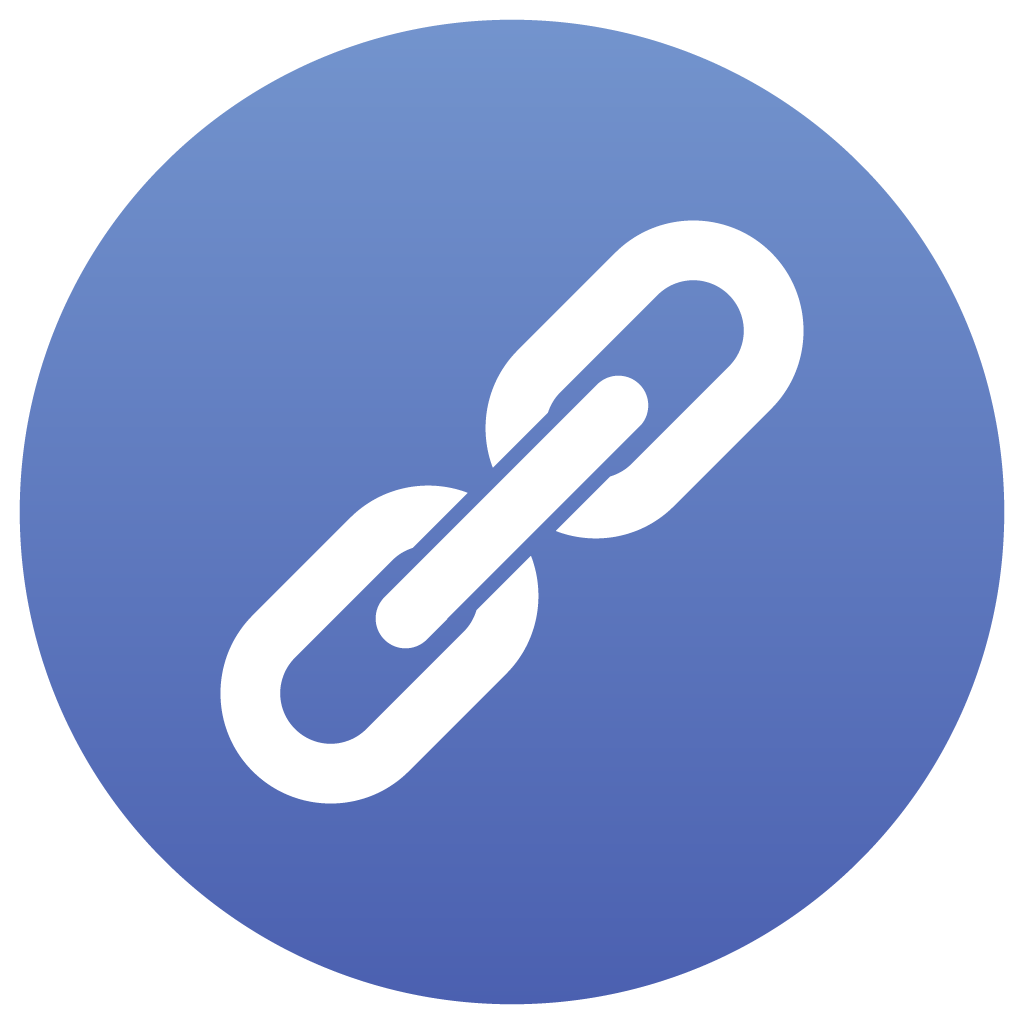 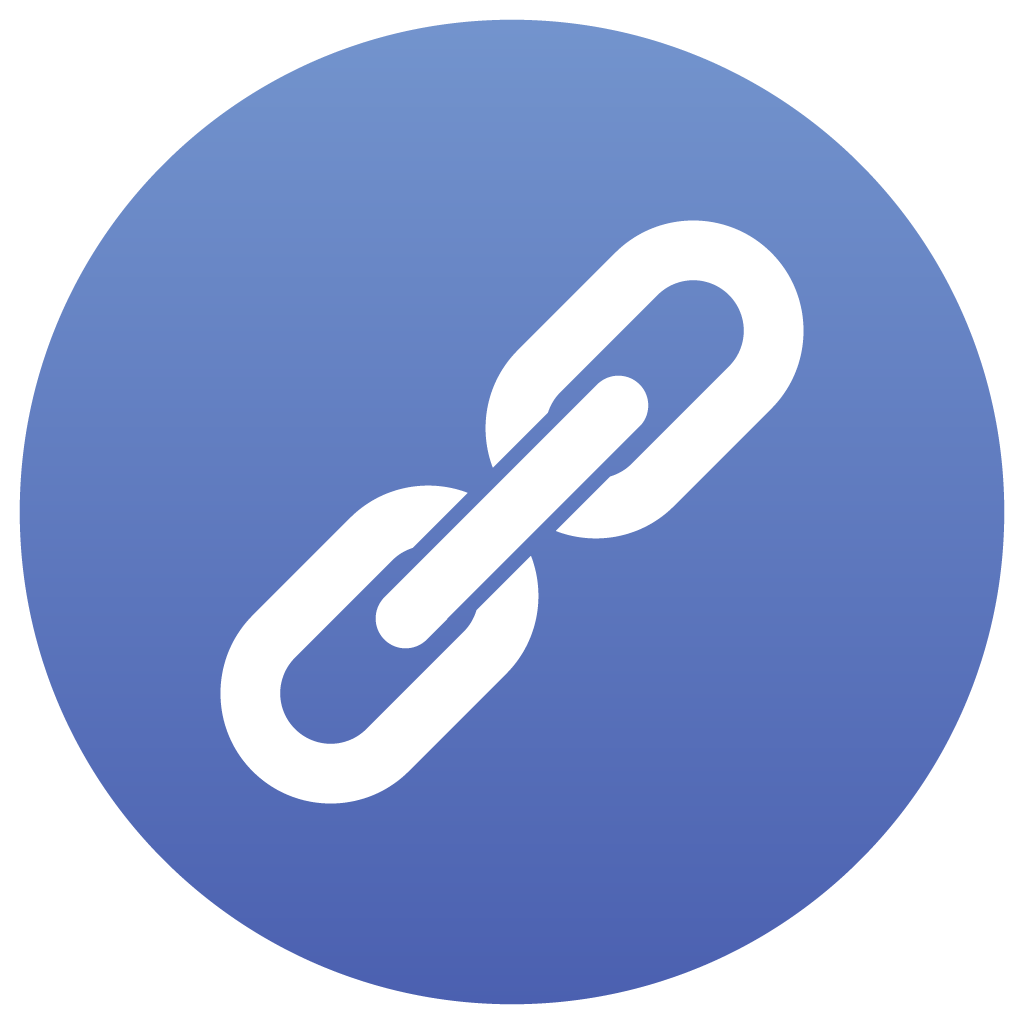 Protocol Requirements
Institutional Review Board (IRB)
Institutional Animal Care and Use Committee (IACUC)
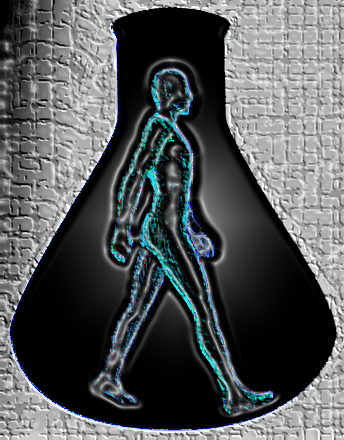 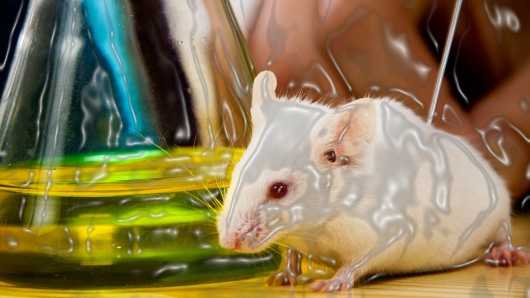 [Speaker Notes: Institutional Review Board (IRB) - Human Subjects

All research projects involving the use of human subjects will require review  by the IRB.  Project protocols may be subject to different types of review, including:

Full – Required if protocol involves significant deception, uses the researcher’s subjects or employees as research subjects, or has been reviewed by an expediting reviewer who wishes to refer the protocol to the full IRB.  Process usually takes between 3-6 weeks

Exempt – Process usually takes between 5-7 business days.  Ultimately, it is the responsibility of the IRB to declare exemption
Expedited – Can be used when research activities present no more than minimal risk to human subjects, and involve only procedures listed in the Federal Register.  Process usually takes between 2-3 weeks
Once IRB review is complete, the protocol will  either be approved or returned for changes.  

When a PI wishes to utilize an existing protocol for a new application, the IRB will still need to be indicated as “pending” for the application submission.  At time of award selection, the application protocol may be submitted to the IRB for review against the existing protocol to receive concordance approval.  Once concordance approval is received from IRB, the application may indicate “approved” for the updated IRB protocol
Institutional Animal Care & Use Committee (IACUC) – Vertebrate Animals

The IACUC ensures that all animals in experimental research are used appropriately and are treated in accordance with the highest standards of humane care]
Proposal Budget Development
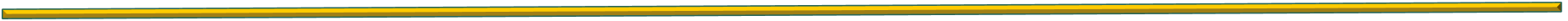 Cost Components
Cost Principles
Budgeting Practice
Cost-Sharing
Indirect Costs
Budget Preparation: 

The application budget is the second most important element of the application, following the project narrative.  

Budget preparation requires attention to detail in regards to the budgeted amount, sponsor guidelines, Federal regulations and University policy.

Project budget is comprised of direct costs and F&A (indirect costs)
Project/application budget is a required element of all Federal grant submissions
Budget Preparation: 

Read the program announcement

Read all pertinent agency instructions and documentation

Identify your contact person for information and translation
Budget Components: Direct Costs vs. Indirect Costs


Direct Costs – specific to a particular project

Salaries and fringe benefits		
Travel
Supplies specific to project completion
Equipment
Consultants
Patient care/participant support costs
Subrecipients
Other direct costs
Indirect costs – incurred for common or joint objectives, not specific to a particular sponsored project
Operational maintenance
Depreciation
Departmental administration
Sponsored program administration
General administration
Utilities
Student services
Library
Allowable/Unallowable
The majority of external sponsored funding at Wayne State University is supplied by the Federal government

Higher education grantees receiving Federal support must abide by the cost accounting principles 

Federal Office of Management and Budget (OMB)

2 CFR 200, Uniform Administrative Requirements, Cost Principles, and Audit Requirements for Federal Awards
An expense is allowable if it is:

REASONABLE – A prudent person would have purchased this item and paid this price

ALLOCABLE – It can reasonably be assigned to the activity/project

CONSISTENTLY TREATED – Like costs must be treated the same in like circumstances, as either direct or indirect costs

An unallowable cost is any expense or cost that is NOT eligible for reimbursement by the Federal government
Example
Budget Types
Detailed Budget – the most common type of budget when submitting to Federal, state, or private/non-profit organizations.  Line-by-line budget information for salary/fringe, supplies, travel, publication costs, subaward/consultant costs, etc.

Modular Budget – NIH specific budget required for new, renewal, resubmission, and revisions that request up to $250,000 in direct costs (less consortium F&A) and fall into one of the following funding supports mechanisms:

R01 – Research Project Grant Program
R03 – Small Grant Program
R15 – Academic Research Enhancement Award (AREA) Grant
R21 – Exploratory/Development Research Grant Award
R34 – Clinical Trial Planning Grant Program
Modular budgets should request funds in $25,000 increments for EACH year of the project
NOTE: If the prime application utilizes a modular budget, the subaward site needs to prepare a modular budget for inclusion to the application
Direct Cost Line Items
Personnel – any WSU employee contributing to the completion of the project, including senior personnel, post docs, students, tech support, etc.

Institutional Base Salary – Base pay earned by WSU employee, excluding supplemental pay

Salary and Wages

Senior/Key Personnel must have measurable effort (1% or more)
Non-key personnel includes research assistants, technicians, post docs, analysts, etc.
TBAs are NOT key personnel
Faculty appointments may be either 12 months or 9 months and will affect effort calculation
NIH, AHRQ and SAMHSA follow the Federal Executive Level I Salary Cap
Effort Calculations – 

Effort is a reflection of the time a person will spend working on a project
May be in person months
Personnel salary requested is based on estimated effort
EXAMPLE:
[Speaker Notes: 12 Month Appointment								9 Month Appointment
Base Salary = $100,000								Base Salary = $100,000
Effort = 3 mos.											Effort = 3 mos.
$100,000 / 12 mos. = $8,333							$100,000 / 9 mos. = $11,111 
$8,333 x 3 mos. = $24,999							$11,111 x 3 mos. = $33,333]
Fringe Benefits – 

Negotiated and agreed upon by WSU’s cognizant agency – Department of Health and Human Services – and is used to calculate fringe benefits that are included in the application budget for each of the project personnel

Different rate applies to faculty and staff

Rate applied changes each fiscal year
Equipment – nonexpendable, tangible personal property having a useful life of more than one year and an acquisition cost of $5,000 or more

General purpose equipment (not limited to use for research, medical, scientific or other technical activities) is not usually allowable as a direct cost

Excluded from the F&A base when calculating F&A

Must have documentation that equipment is necessary for the completion of project and not readily available
Travel – 

Must be directly related to the project
Only personnel on the project can have travel supported by project
Travel to meet with collaborators is allowable
Travel to present findings/outcomes is allowable
Must follow Wayne State University travel policies

Consultants – 

Should be an expert in the field
If a commercial entity, it should be in the business of conducting this type of service
Apply IRS standard for independent contractor checklist (ICC) to determine if consultant or subrecipient
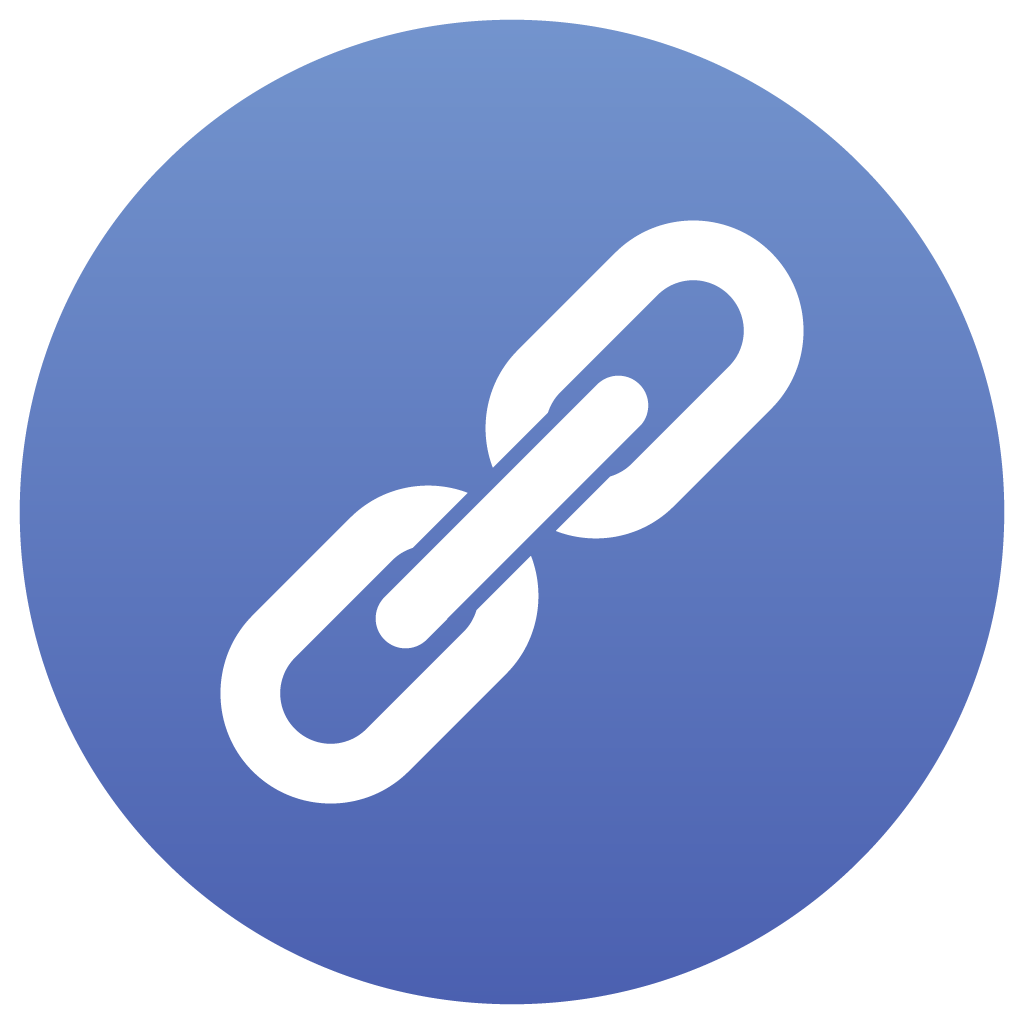 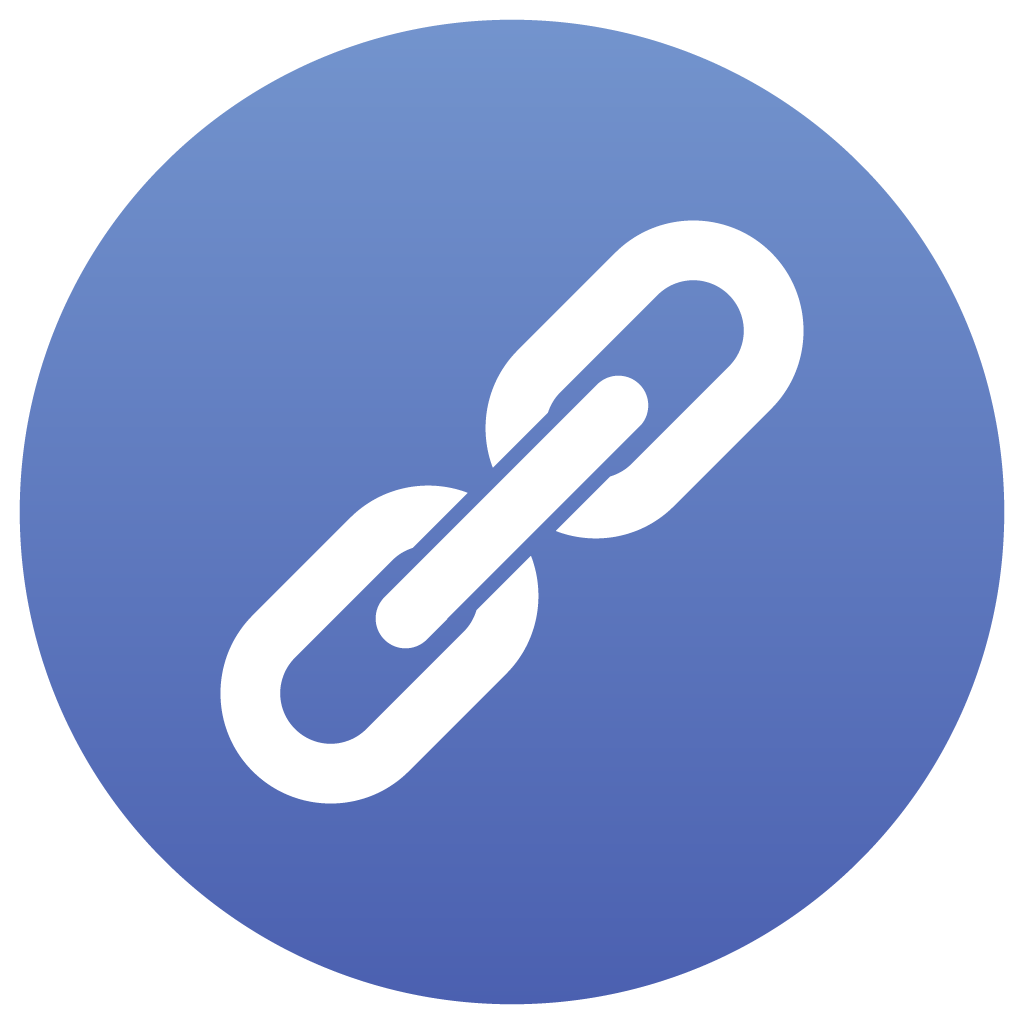 Supplies – 

Must be necessary for completion of project and consistent with research plan
Start with most expensive
Group supplies into categories
General office supplies are not allowable
Other Direct Costs – 

Non-supply costs
Subject costs
Payment
Meals
Parking
Service center fees
Vendor services
Animal care/per diems 
Do not include unallowable or indirect costs
Check sponsor guidelines; sponsors may have different guidelines in FOA for other direct costs
Subrecipients – 

Have same requirements as WSU has to the sponsor

WSU must incorporate subaward/subcontract into prime application

Each subrecipient must provide the following for an application

FCOI
Budget
Budget justification
Scope of work
Resources page
Sign-off by authorized institutional official
Indirect Cost Rate (F&A)

Wayne State University’s Indirect Cost Rate is calculated from a Modified Total Direct Cost base, which excludes the following specific budget items from the base:

Equipment
Capital expenditures
Rental costs of off-site facilities
Patient care costs
Tuition remission
Scholarships and fellowships
The portion of each subaward/subcontract in excess of $25,000 for the performance period of the project
Budget Example:

Personnel						$ 50,000
Travel							$   1,500
Supplies							$ 10,000
Other								$   2,500
Subaward						$ 75,000
Total Direct Costs			$139,000
MTDC Base					$ 89,000
Indirect Costs (52.5%)	$ 46,725
Total Project Cost			$185,725
F&A calculated based on the Modified Total Direct Costs ($89,000)

Take $89,000 x .525 to calculate F&A

Calculate the direct costs and the F&A base separately, because they are two different calculations
[Speaker Notes: 50k from the base 139k is excluded from the base --- or 50k from the subaward as the first 25k earns IDC]
Budget Justification

A detailed explanation of the budget in narrative form. The justification needs to carefully justify all expenses that are included in the budget to show that each budget item is necessary for the successful completion of the project.

* Be sure that the budget justification matches what was put in the budget.
Helpful Tips - 

Watch for budget limitations and restrictions
Some sponsors only allow a certain amount of F&A charged (capped rate)
Animals needed for completion of research DO cost money; do no forget to include coverage
Check, double check, and triple check the budget and budget justification
Do not over-budget personnel
Do not under-budget supplies
Check for typos
Make sure all dates are in sync
Be careful when classifying consultant vs. subrecipient vs. vendor
Cayuse – 


All grant and contract proposals must be entered in Cayuse SP to be processed through Sponsored Program Administration
 
Cayuse is a tool used by departmental faculty and staff as well as Sponsored Program Administration Grant and Contract Officers in preparation, review and submittal of applications
Cayuse Research Suite Resources and Training
Cayuse -
Prepare administrative sections of an application such as the budget, budget justification. Abstract, and facilities and resources pages

Routes a completed application for departmental, college and central review and approval

Acts as a database for managing sponsored projects activity for the University
Award Management
Acceptance
Set-up
Project Changes
Sub-Award Monitoring
Cost-Share Obligations
Reporting Obligations
Award Acceptance
Depending on the type of award sponsors will indicate in the award notice if there are any additional acceptance requirements of Wayne State University
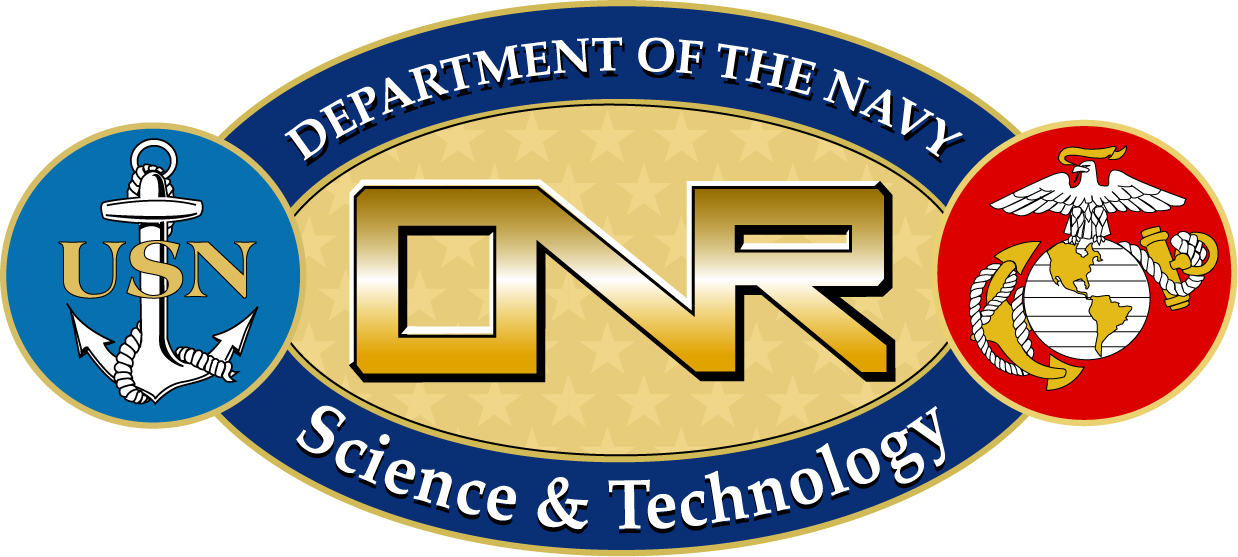 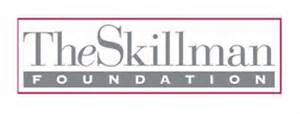 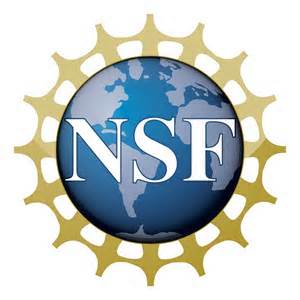 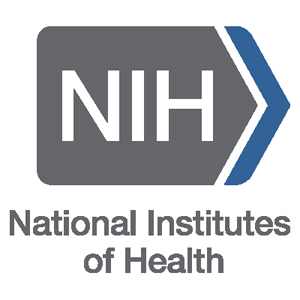 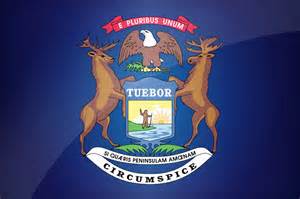 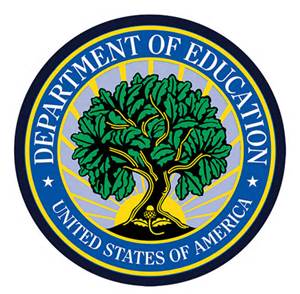 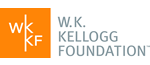 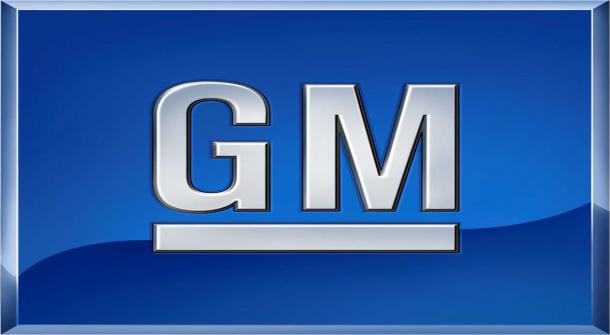 [Speaker Notes: Receives official award notice*; Please note: If the PI receives an award notice directly from a sponsor, contact the assigned SPA Grant and Contract Officer to verify that they have also received the award notice

Reviews the terms and conditions and any special terms; 
Reviews the budget;
Signs on behalf of WSU and returns the fully executed documents to the sponsor (when applicable);
Distributes the sponsor's award notice, including any attachments to the PI, department, and college; 
Establishes the corresponding award account in Banner; 
Enters the award information and sets the status to funded within Coeus]
Notice of Award (NOA)


Funding instrument sponsors utilize to award grants. 

Standard components:
Grant Assignment Number;

Principal Investigator identified;

Budget Period and Performance Period identified;

Amount obligated in the current budget period 

Summary table of projected (tentative) award totals by year
Indicates expanded authority to determine if carry over is allowable

Special terms

Additional Sponsor key personnel by name

Restrictions on the award

Additional reporting requirements

Provides the sponsor contact information
Grant/Fund Authorization Form (GFA)

Captures essential information related to actions against an award account throughout the lifecycle of the award:

Grant and fund numbers
Index number
Cost-share number
Awarded amount
Programmatic or administrative change that involves Sponsored Program Administration oversight or assistance
Award Management
Post Award Administration involves a broad set of activities regarding the management of sponsored funds, compliance with federal regulations and adherence to Wayne State University policies and procedures
Sound management of sponsored programs is critical in maintaining the public trust in research results and outcomes, research participants and how funds are spent
Award
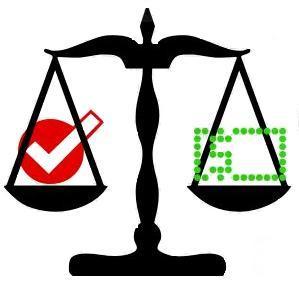 Review award document

Award management and changes
[Speaker Notes: Review award document:
	check for restrictions or special stipulations]
Award – Review Document
Understand critical information in the award document, applicable agency guidelines, and federal guidelines

Review the documents attached to your award and make note of anything that will help you support the Principal Investigator (PI).
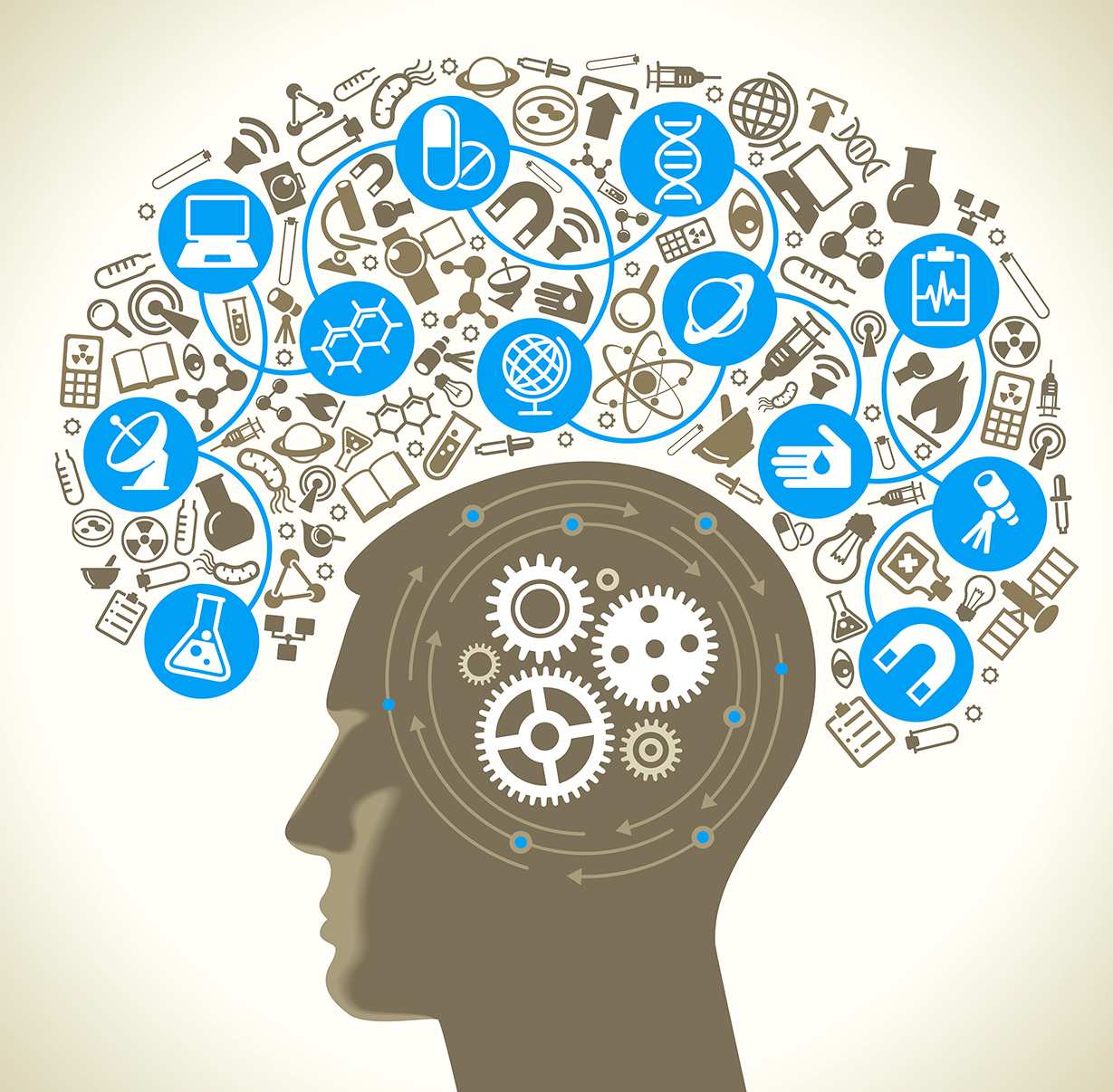 [Speaker Notes: Review award document:
	check for restrictions or special stipulations]
Award – Review Document
Use this list to help identify information in the award document:

Project Period: What is the earliest date and the last termination date for all periods of the project (which may include several budget periods)?

Award amount for the project period: What is the cumulative amount legally committed and encumbered by the agency for all budget periods?  This may include obligated funding for a current period plus pending funding for future periods

Budget Period: Does the award specify annual periods for performance, spending, or payment for a project continuing more than one year?  When do each of theses annual periods start and end?  What are the terms for each budget period?
[Speaker Notes: Review award document:
	check for restrictions or special stipulations]
Award – Review Document
Award amount per budget period: Has the agency specified an amount obligated or restricted for the specific budget period?  Has the agency committed only a portion of the total project funding at the time the award is executed?


If so, what are the conditions for future pending funding to be activated or become obligated?  For example, when the future budget period is reached is funding automatically obligated or will the agency send formal notice?

If the award specifies a limit on what can be spent for each budget period, what are the terms regarding overspending or underspending?

Many agencies fund projects in increments.  Look for terminology that requires an accounting for each budget period and a refund of the unexpended balance for each period.  In these cases you might need approval to spend unexpended balance past the termination date or to spend more than the budgeted amount
Award – Review Document
Award budget: Determine the amount awarded for each budget period, if applicable, and for each expense category (salary, supplies, travel, equipment, IDC)

Unallowable expenses: Determine expenses the agency doesn’t allow as a direct cost (e.g., foreign travel is not allowed by many agencies)

After reviewing agency terms, check to see if any normally unallowable expenses are approved in the award budget.  Generally, if an expense is approved in the budget, the agency has approved it as a direct cost.

For federal funds, Uniform Guidance cost principles may override approvals in the award budget.  For guidance on expense allowability, contact Sponsored Programs Administration
[Speaker Notes: Review award document:
	check for restrictions or special stipulations]
Award – Review Document
Expense limitations: Are any expense categories limited to a specific amount within a budget or project period?  For example, many agencies limit the amount that can be spent on travel for each budget year.


Rebudgeting requirements: If expenses exceed the budget for a particular category or the PI wants to spend in categories not previously budgeted, what are the terms for changing the approved budget?  Some agencies allow a deviation within approved categories and some require approval for any change.

Billing and payment terms: Are there specific billing and payment terms and instructions?
[Speaker Notes: Review award document:
	check for restrictions or special stipulations]
Award – Review Document
Billing and payment terms: Are there specific billing and payment terms and instructions?

In general, conracts and grants are billed in some matter – grants from private sponsors are usually not billed; federal funds are drawn down via letter of credit

If billing is required, look for the billing schedule and additional requirements such as detail to be included on the invoice itself or reports to be submitted with the bill (e.g. cost-share report, equipment report)

If billed, SPA submits invoices to the agency and records them in Banner.  The department is responsible for providing SPA with other required reports or attachments
[Speaker Notes: Review award document:
	check for restrictions or special stipulations]
Award – Review Document
If the award does not require submission of an invoice, look for terms regarding the amount and frequency of payment.  Look for the manner of payment (wire transfer, check, etc.)

If you receive checks for any sponsored projects, forward to SPA for deposit.
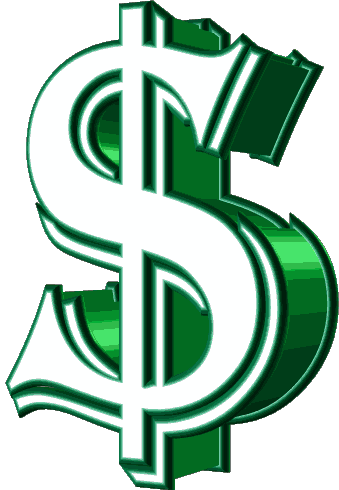 [Speaker Notes: Review award document:
	check for restrictions or special stipulations]
Award – Review Document
Cost sharing: Contributions to the project for personnel or other expenses to be paid from other fund sources are considered mandatory committed cost sharing, if included in the award documents

Check the approved budget for salary or other itemized expenses budgeted at zero cost to the project

Review the budget narrative for language committing personnel time or other expenses at no cost to the project

If cost-sharing commitments are included, WSU is required to track and report these, and the PI must certify this contribution to the project
[Speaker Notes: Review award document:
	check for restrictions or special stipulations]
Award – Review Document
Lay out vision of the award structure

Create spending plan and assign proper labor distribution

Communicate plan with PI and users of account prior to set up budget

Align budgets to match requirements of award

Make monitoring easier for everyone
If applicable, communicate changes to SPA Grant & Contract Officer for review, approval prior to account establishment
[Speaker Notes: Review award document:
	check for restrictions or special stipulations]
Project Changes

Re-budgeting of funds

End date extension

Effort change

PI change

Carry forward of funds
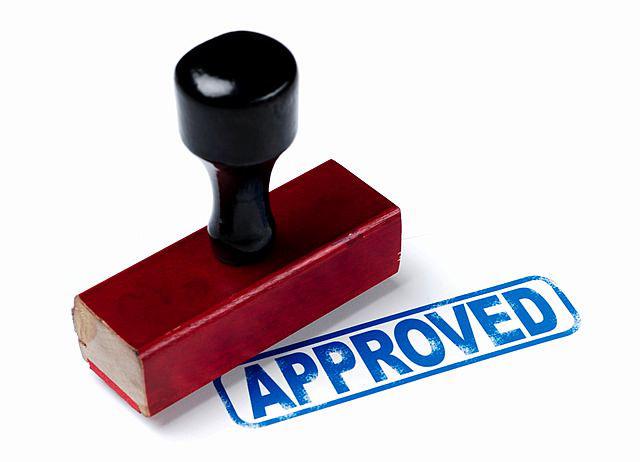 [Speaker Notes: Changes to the proposed plan, budget or scope sometimes occur over the course of an award
Budget changes
End date extensions
Effort change
PI change
Carry forward requests]
“Expanded Authority” 

Grant certain allowances to some research grants (e.g. FDP awards)

Provides latitude to grantee to rebudget within and between budget categories

Degree of discretion varies by the type of grant and sponsor

Some agencies may require approval of budget and project changes

Approval must be granted before any changes can occur
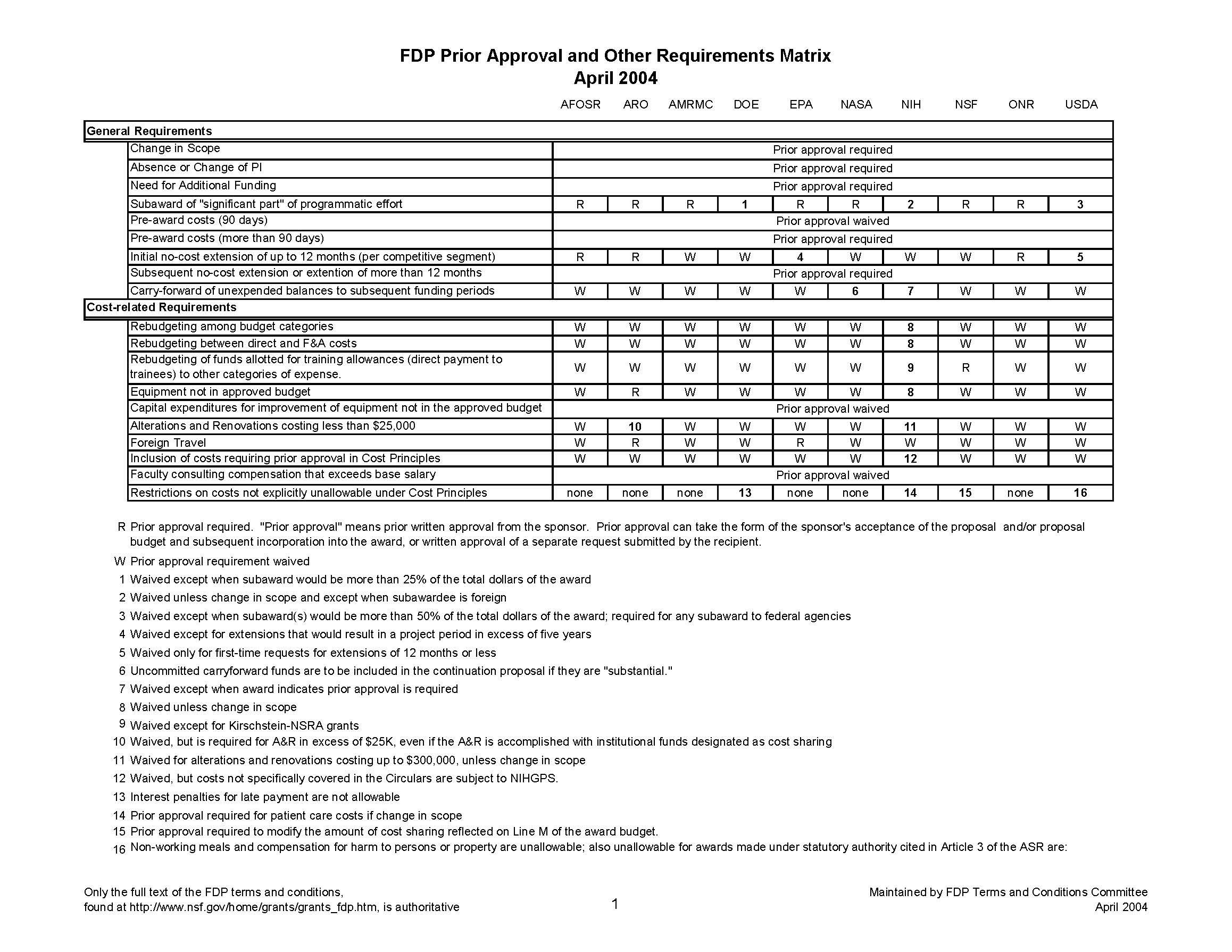 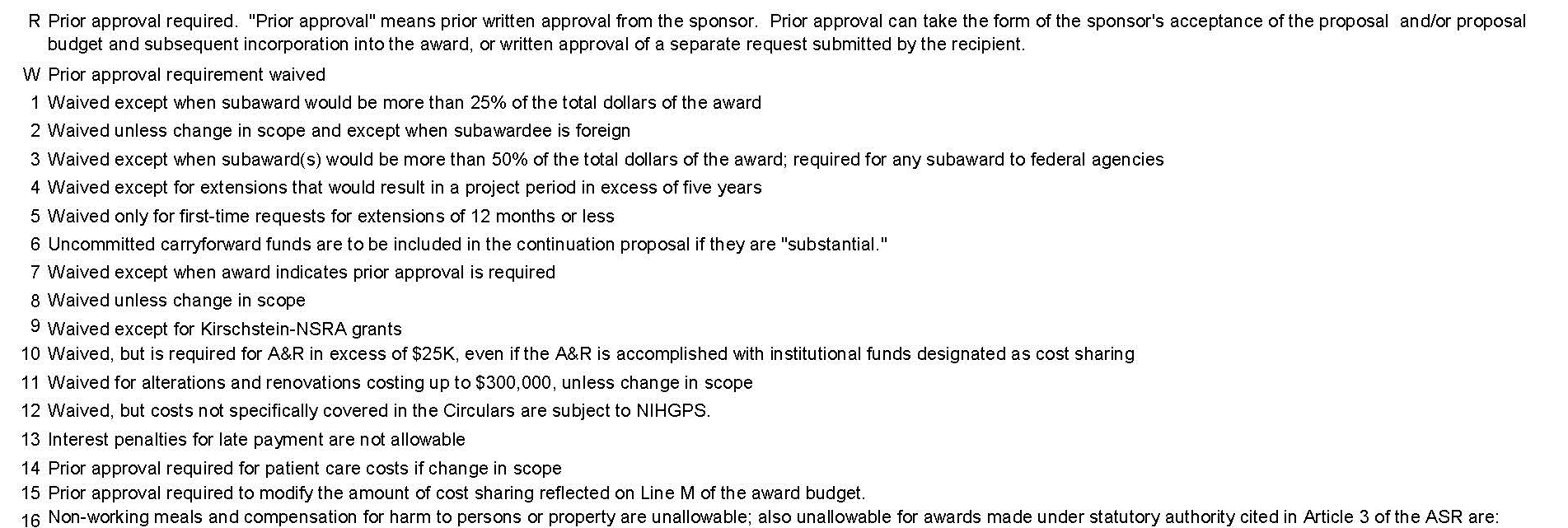 Complete FDP Prior Approval Matrix
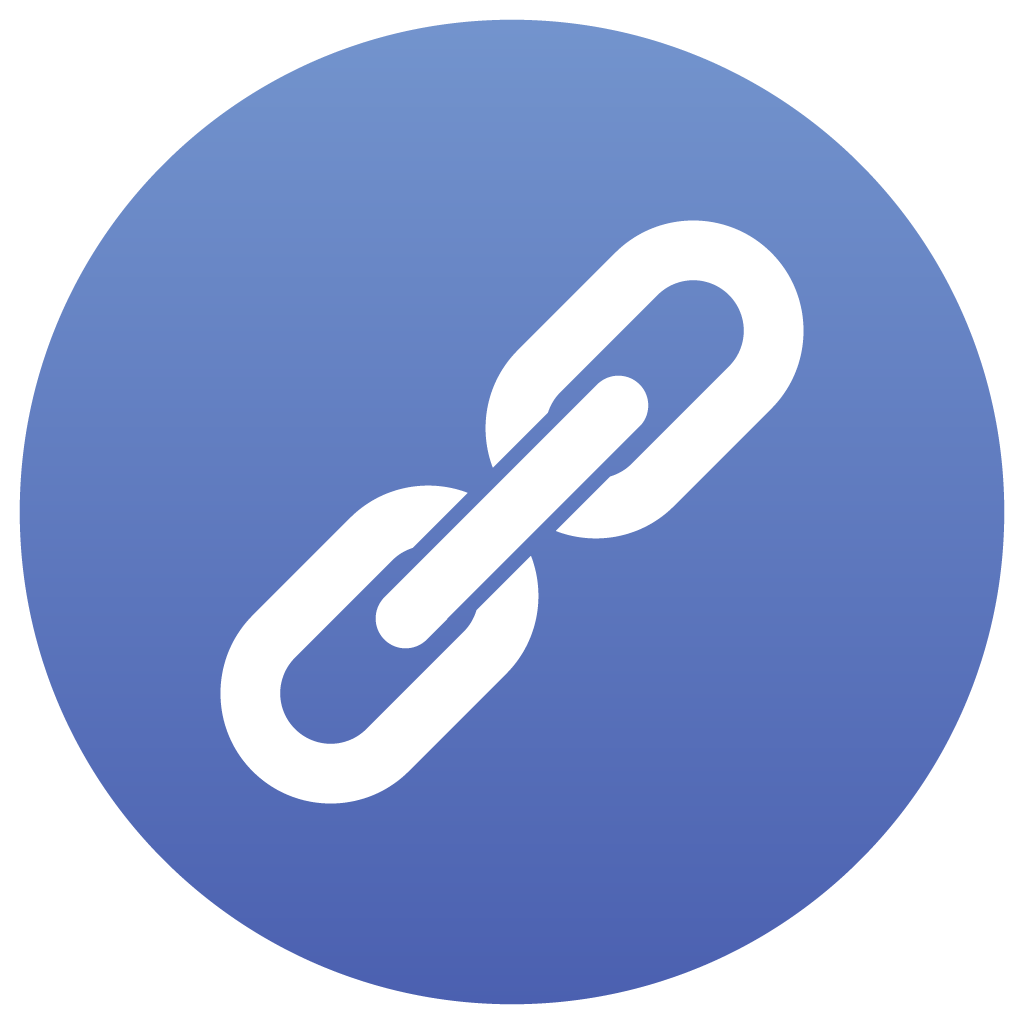 Sponsor Approval

Rebudgeting requests that require the sponsor’s prior approval are made in writing

Should provide such information as reason why the funds are needed, reason why the funds are available, and the anticipated dollar amounts

Various sponsors require that the request be cosigned by the Principal Investigator and a University Official (SPA)

SPA will submit request on behalf of the University
Rebudgeting Requests – Keep In Mind


Most agencies require a rebudgeting request if you exceed certain expense threshold in your fund. A rebudgeting request is an amendment to the award agreement and must be formally submitted to the agency for official approval
In General

Review expenditure balances per the budget
Review your expense projections
Plan your rebudgeting needs, making sure the request will cover expenses for the entire budget or project period
Determine which categories need to be increased and decreased
Determine if IDC is affected and increase/decrease accordingly
If applicable, prepare letter of request incuding: amounts increased, amounts decreased and justification for change
[Speaker Notes: 25% variance]
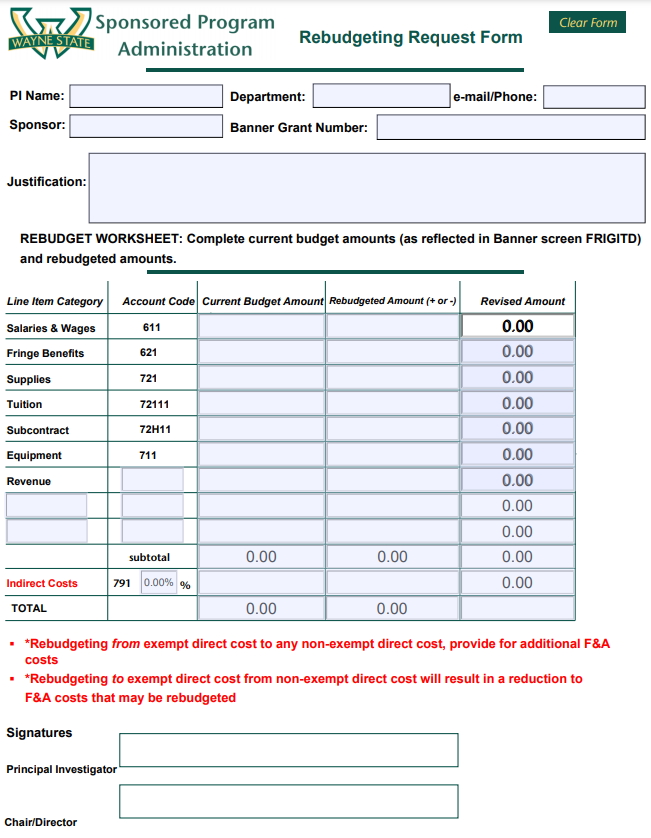 SPA Rebudgeting Request Form
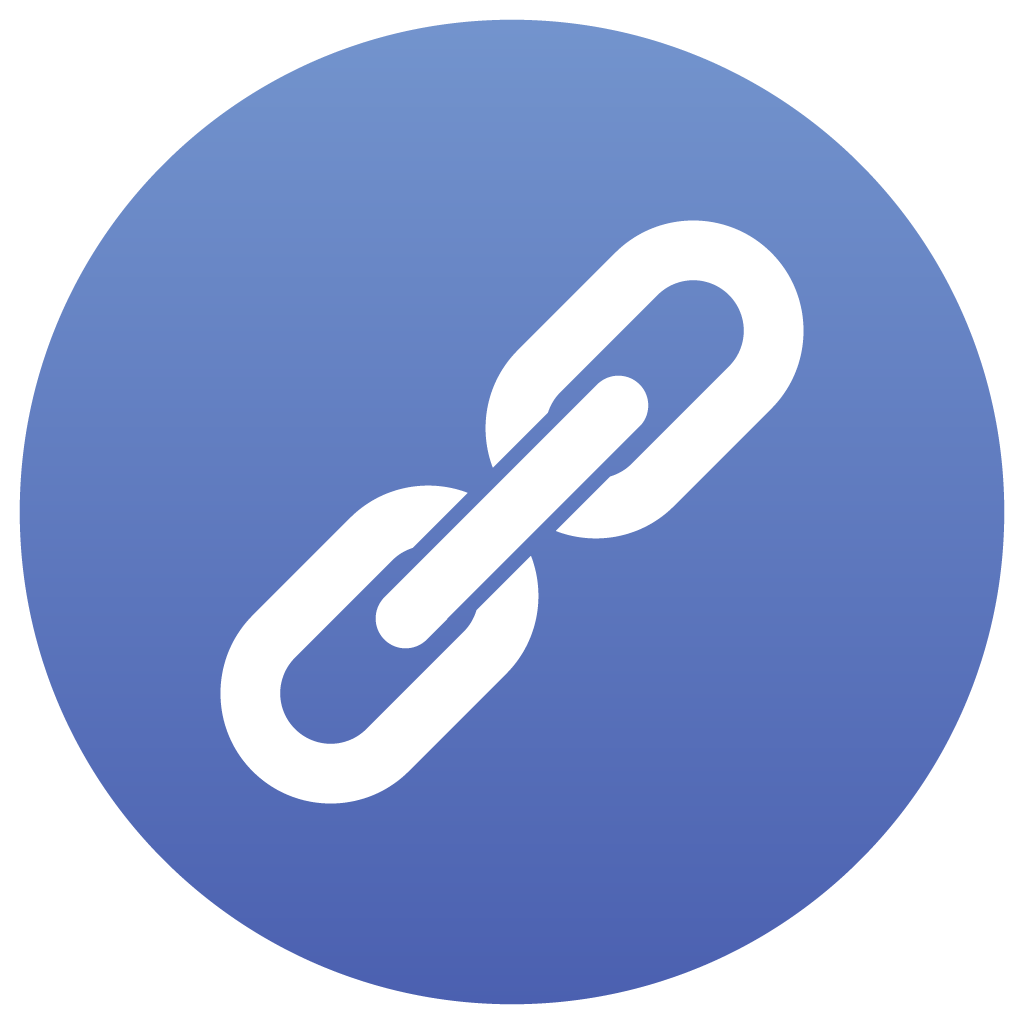 Calculations for Re-budgeting of Funds

Most Sponsors do not restrict the re-budgeting of funds to and from indirect costs, therefore care should be taken to consider the impact on F&A Costs when re-budgeting funds
EXAMPLE 1: Equipment Funds needed: $5,000

Need $5,000 for equipment; funds are available in Supplies 
F&A Costs are not computed on Equipment but are computed on Supplies, the calculation is as follows:

(Amt. needed) / (1 + I/C rate)

$5,000/1.525 = $3,279.00 Amount from Supplies

(Amt. from Supplies) x (I/C rate)

$3,279.00 x .525 = 1,722.00 Amount from F&A Cost

Amt. from Supplies  + Amt. from Indirect Cost = $5,000.00 Amount to Equipment
EXAMPLE 2: Supplies Funds needed:  $1,000

Need $1,000 for Supplies; funds are available in Equipment.  F&A Costs are computed on Supplies but not on Equipment, the computation is as follows:

(Amount of Supplies  needed)  x (I/C rate)              

$1,000 x .525  = $525.00 I/C needed

Amount of Supplies + Associated I/C                              

$1,000 + $525 = $1,525 Amount Re-budgeted from Equipment
No-Cost Extensions
Due to unanticipated circumstances, a project might need additional time to complete

A no-cost extension is a request for additional time with no-cost, or additional funding, from the sponsor

Requests must be submitted to SPA 
cause of delay
objectives to be accomplished
period of extension
Requesting an extension simply to allow sufficient time to spend the available balance is not acceptable
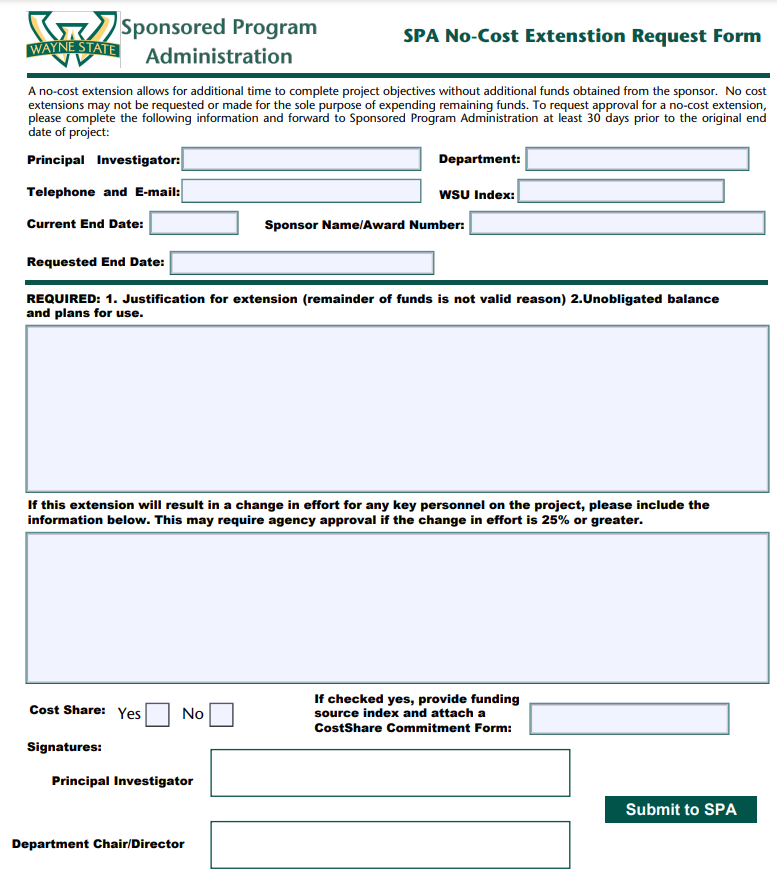 SPA No-Cost Extension Request Form
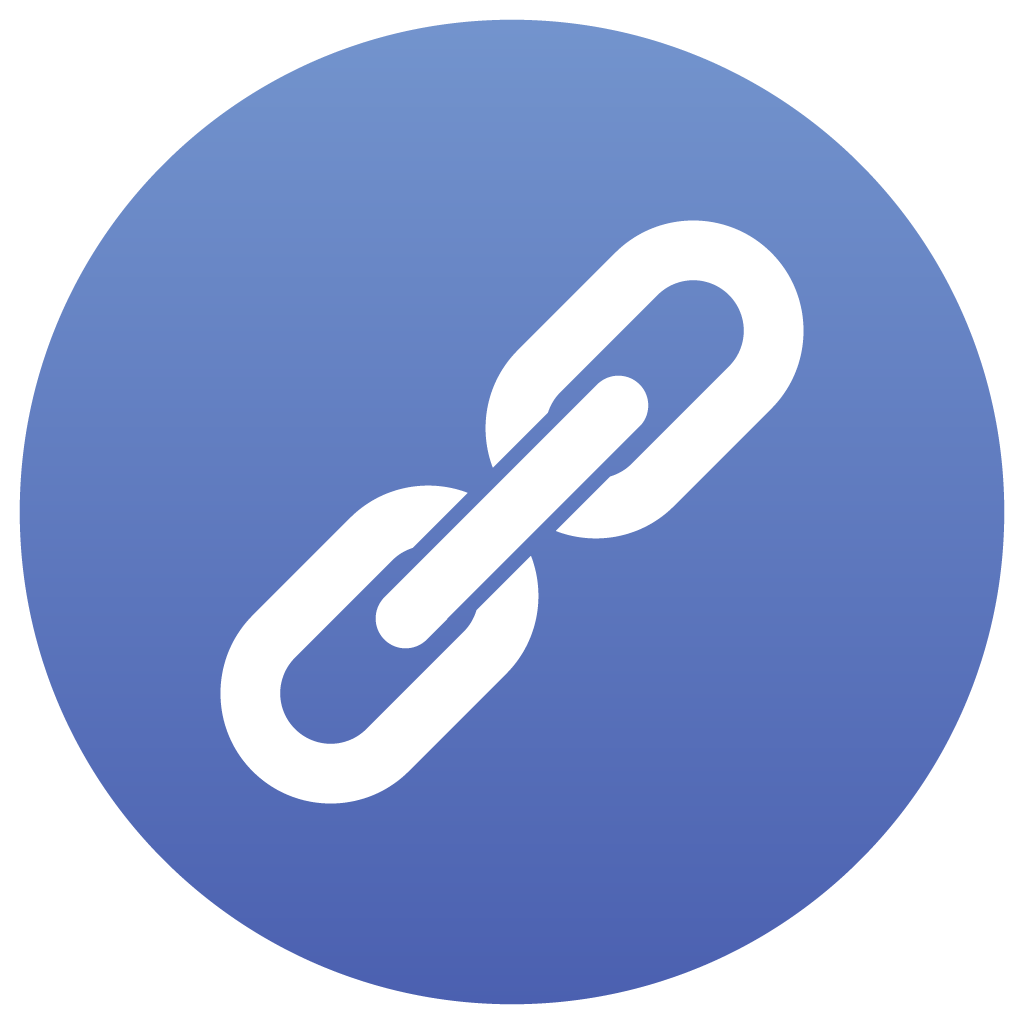 No-Cost Extensions - Keep In Mind
Extension may be issued unless one or more of the following conditions/restrictions apply:

Terms and conditions of the award prohibit the extension

Extension requires additional federal funds

Extension involves any change in the approved objectives or scope of the project

Extensions longer than twelve months must be requested. If the University approves a request for an extension of less than twelve months and the principal investigator subsequently wishes to lengthen that time period to a total of twelve months or longer, agency approval must be obtained
No-Cost Extensions - Keep In Mind
Unless otherwise specified, requests to extend a project period must be received by the agency at least 10 days before the expiration date of the grant

Written requests must be reviewed, authorized, and submitted to the sponsor by SPA
Carry Forward Requests- Keep In Mind
Occurs when unspent funds are transferred from one budget period to a separately funded budget period

Could refer to a transfer between periods in the same fund or between funds if the project continues with a new number

Review agency polices to determine requirements
Prepare letter to sponsor
Revised budget
Justification
All requests funnel through SPA
Sub-Award Monitoring
WSU is responsible for ensuring that sponsor funds, including those provided by WSU to other entities, are spent in accordance with all applicable laws and regulations

The University is required to monitor its subrecipients in its role as prime awardee
Sub-Award - PI & Department Responsibilities
PI and Administrator responsibility 

to monitor subrecipients for reasonable assurance that the award is used for authorized purposes, 

To ensure compliance with laws, regulation, and the provisions of the agreement, 

invoices are for allowable expenses in accordance with the agreement, and that subrecipient achieves its performance goals
Sub-Award - PI & Department Responsibilities
PI and department administrator must review the subrecipient’s invoices and indicate approval by signing each invoice for payment
Verify that the invoice was prepared in accordance with the subaward requirements and that invoiced costs are:

In accordance with the approved budget or permissible rebudgeting

Incurred within the approved period of performance and overall cost limitations

Aligned in terms of cost and type of expense with the scientific progress reported to date

Allowable, allocable, and reasonable
Sub-Award – Keep In Mind
The sub-recipient’s invoices should reflect both current period and cumulative expenses to date.  

The PI and departmental administrators should also verify that the sub-recipient is adequately meeting any cost-sharing commitments made for the sub-award.

Require justification of costs from sub-recipient if level of detail is not sufficient
[Speaker Notes: In the event the level of detail included on an invoice is not sufficient to fully understand the costs, or if it appears that some costs may be excessive or understated, the PI or departmental administrator should question the subrecipient's expenditures by requesting further documentation or explanation prior to approving an invoice.   
If the explanations are not sufficient to render a prudent judgment on the allowability of the cost, and the terms of the subaward permit, department grant administrators may request detailed justifications from subrecipient.  
Department administrators may also periodically request, if the terms of the subcontract permit, particularly from high-risk subrecipients, detailed support for selected invoiced charges to verify their appropriateness and reasonableness.  Such inquiries must be done in a timely manner (e.g., within thirty days after receipt of an invoice) so that the subrecipient can be promptly paid for approved costs.]
Close-Out – Final Reports
[Speaker Notes: These reports are generally viewed as the University’s fundamental obligation to the sponsor
Due at completion of project work --- typically 90 days from project end
Private sponsor guidelines may have different stipulations and timeframes and award documents or contract should reference this information

Requirements are typically outlined in award documents or within contract language]
Final Reports - Financial
Financial Status Report is prepared by the SPA Finance and Reporting team 

Reporting Accountant consults with the appropriate administrator regarding any outstanding charges, unliquidated obligations, etc.

The report is sent to the PI for review prior to submission to the sponsor
[Speaker Notes: Contracts are typically invoiced on a monthly basis
Other payment schedule could be outlined in contract (quarterly, milestone)
Performance based
Fixed Price]
Final Reports - Technical
Unless otherwise indicated, “final performance reports are due 90 calendar days after the expiration or termination of the award." 

Outlines project activities in sufficient detail

Detailed description of data collection and analysis procedures, modifications to or problems with the original research design, findings, and conclusions
[Speaker Notes: *as stated in NIH guidelines]
Final Reports - Invention
The University submits a Final Invention Report or Statement and Certification, whether or not invention(s) resulted from work under the grant, when required by sponsor

Must be signed by the PI and an authorized institutional official

Report must list all inventions that were conceived or first actually reduced to practice during the course of work under the project, whether or not previously reported

If there were no inventions, the statement should indicate "None.“

The PI is responsible for generating this report and it should be processed through SPA who will work with the Technology Commercialization office to obtain the appropriate signature
[Speaker Notes: *May or may not be required, depending on sponsor guidelines]
Final Reports - Property
WSU must account for any real or personal property acquired with the use of federal funds

A report is prepared by SPA and Fiscal Operations using agency forms identifying the equipment purchased, acquisition cost, make, model number, serial number, WSU inventory number, and condition

If the terms of the award do not automatically give title to the University, a letter is sent to the agency requesting transfer of title to the University
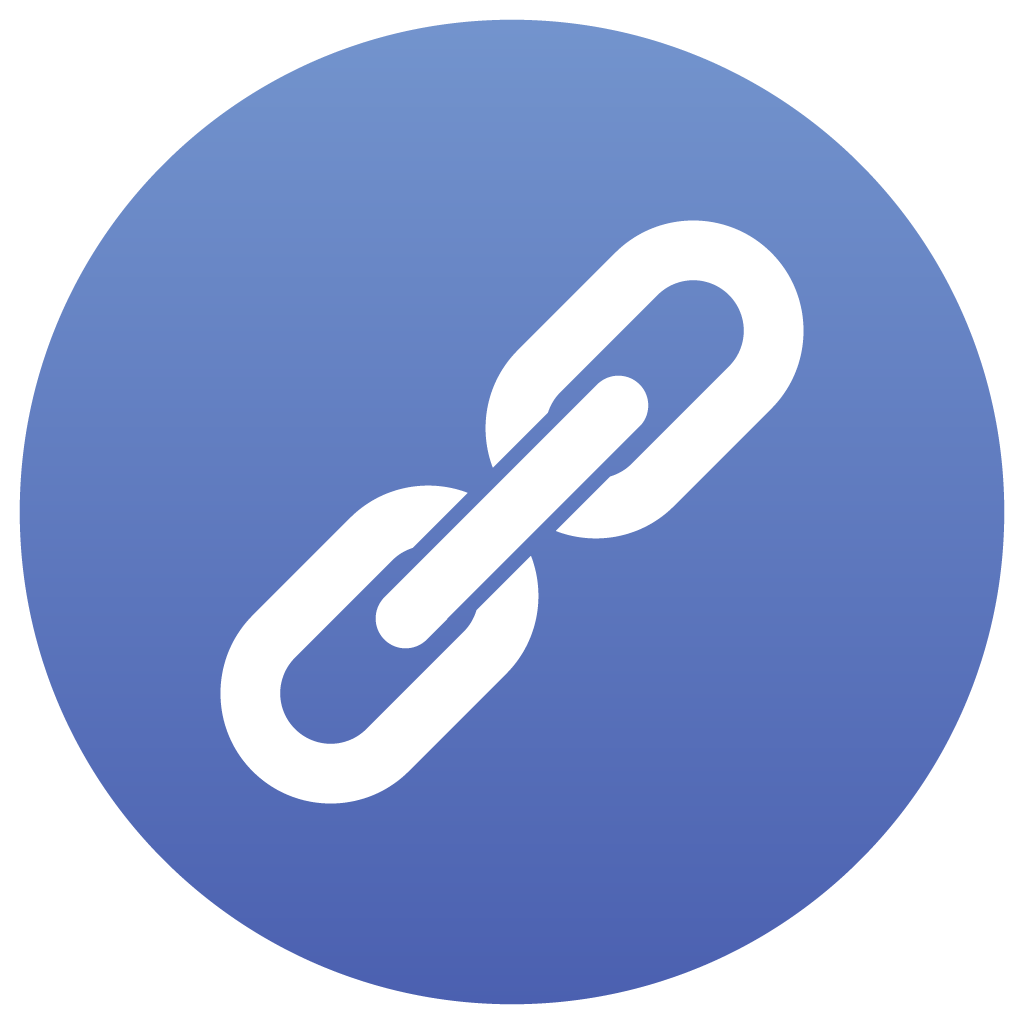 WSU Policy regarding Equipment
[Speaker Notes: For purposes of this policy, capitalized equipment is defined as and encompasses all tangible, nonexpendable personal property such as fixtures, furniture, and movable equipment that meets the University capitalization threshold of an initial cost of $5,000 or greater and a useful life of two or more years.   As applicable, certain provisions of this policy (i.e. safeguarding assets, proper disposal, etc.) also apply to non-capitalized equipment.]
Questions
&
Discussion
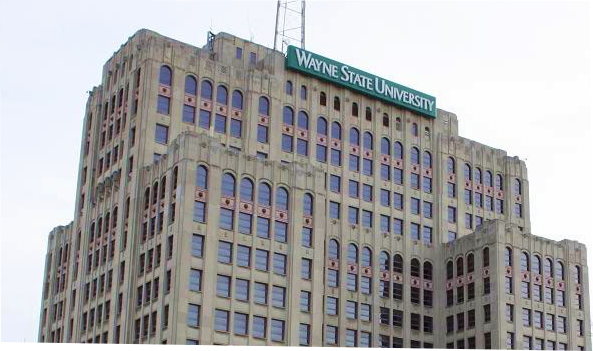 Sponsored Projects:
Departmental Administration
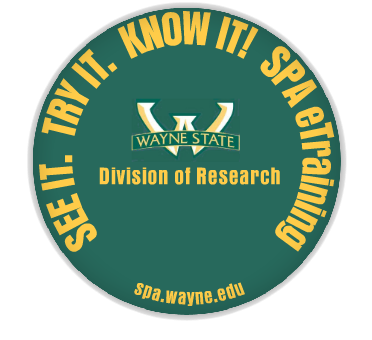